«Востребованные профессии»
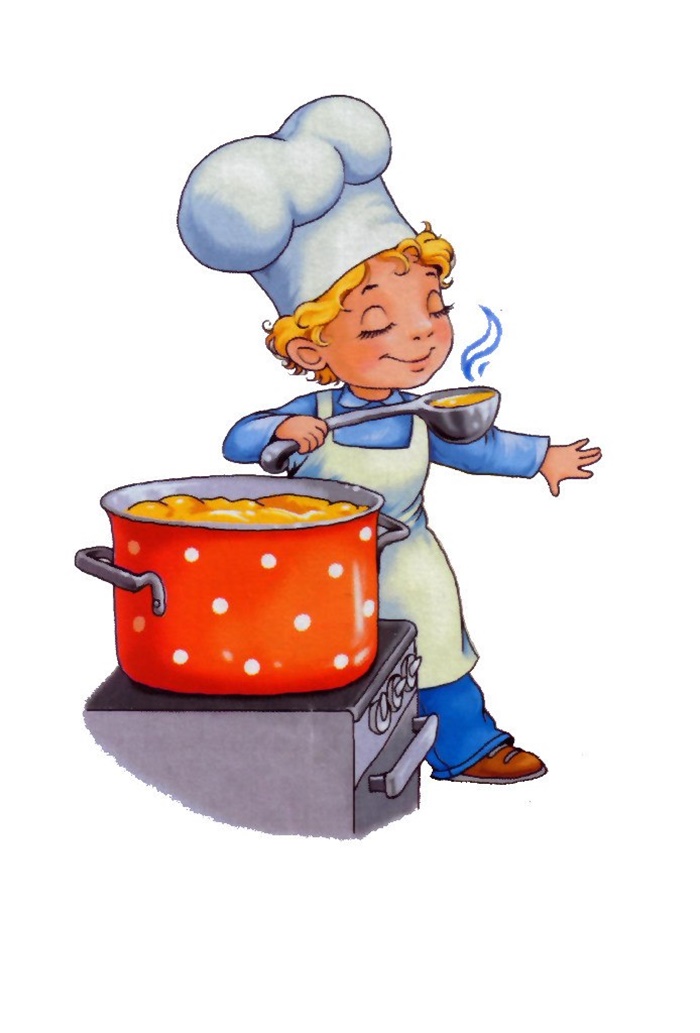 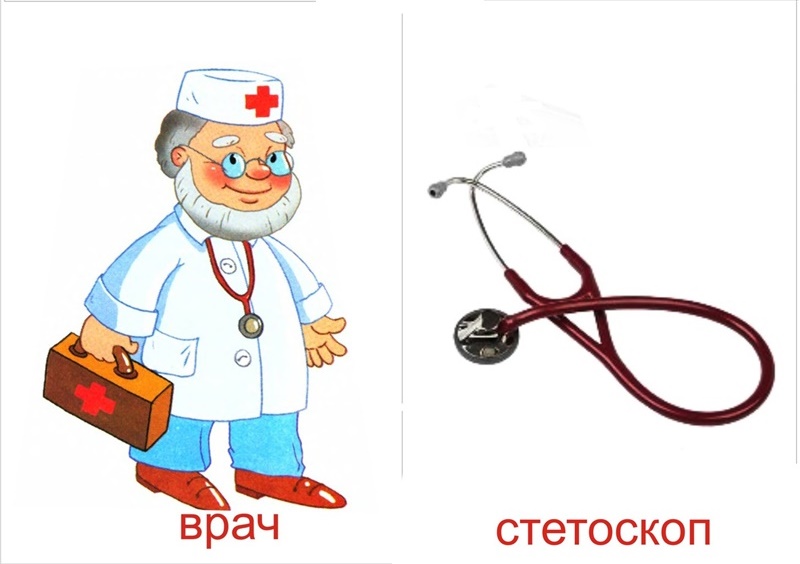 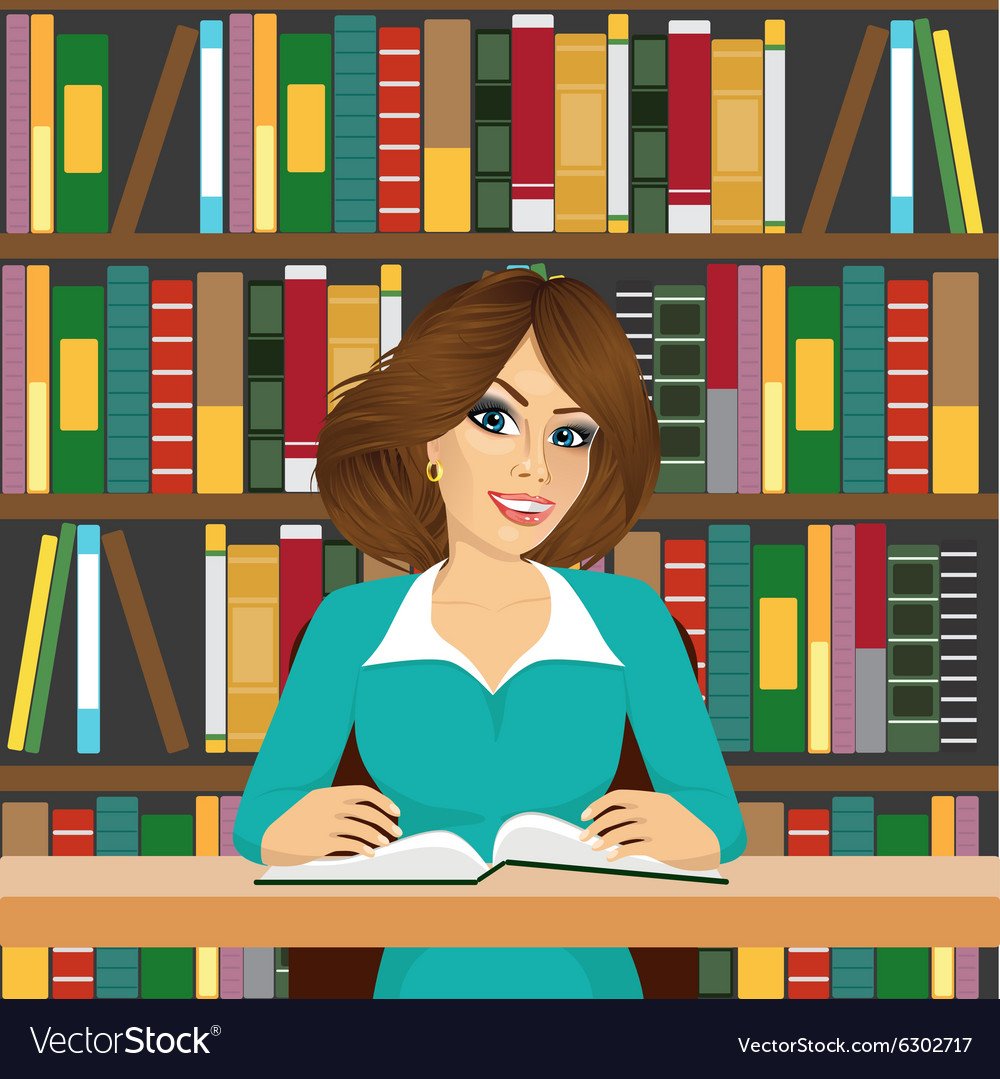 Врач
Повар
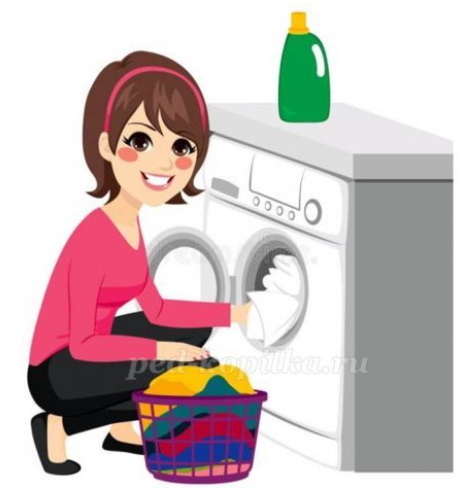 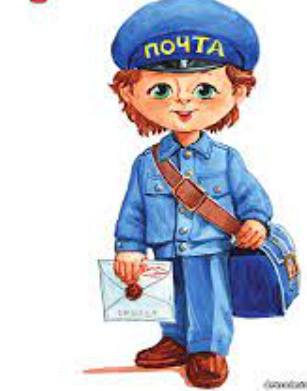 Библиотекарь
Почтальон
Кастелянша
Врач
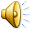 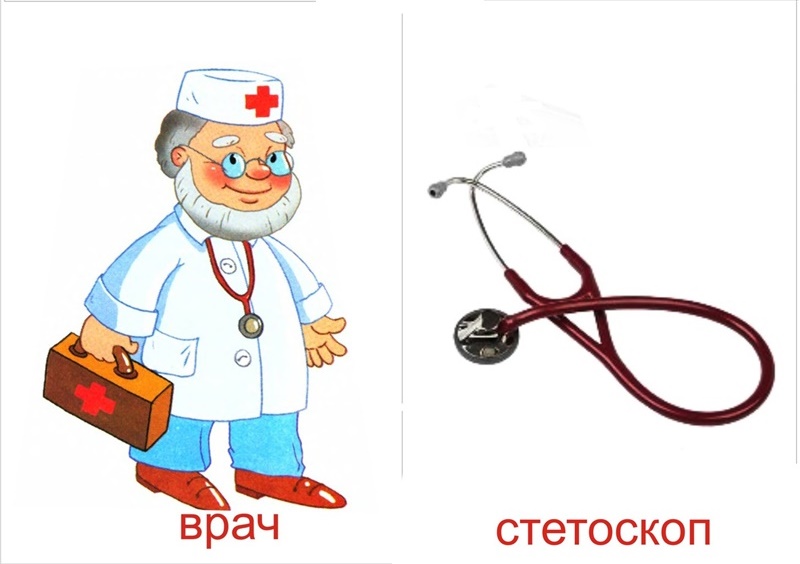 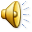 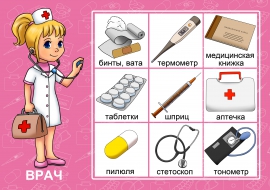 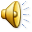 Гость группы Рогачева Н.А.Профессия медицинская сестра
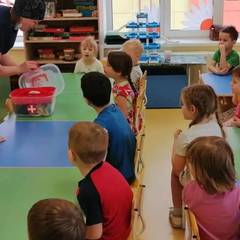 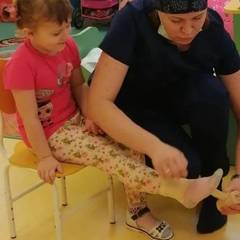 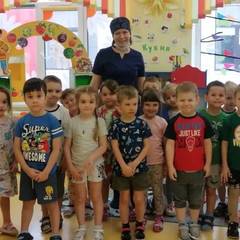 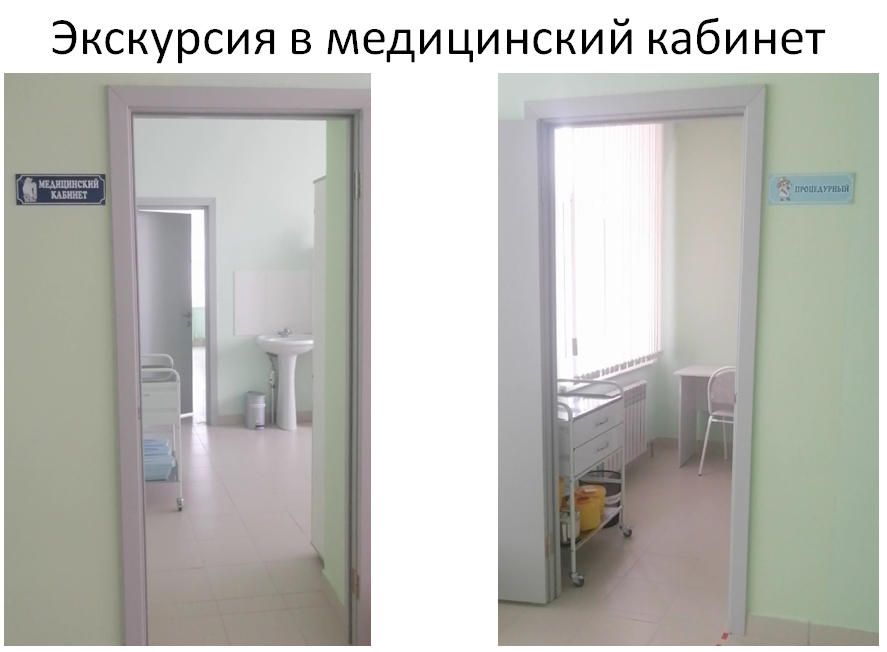 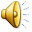 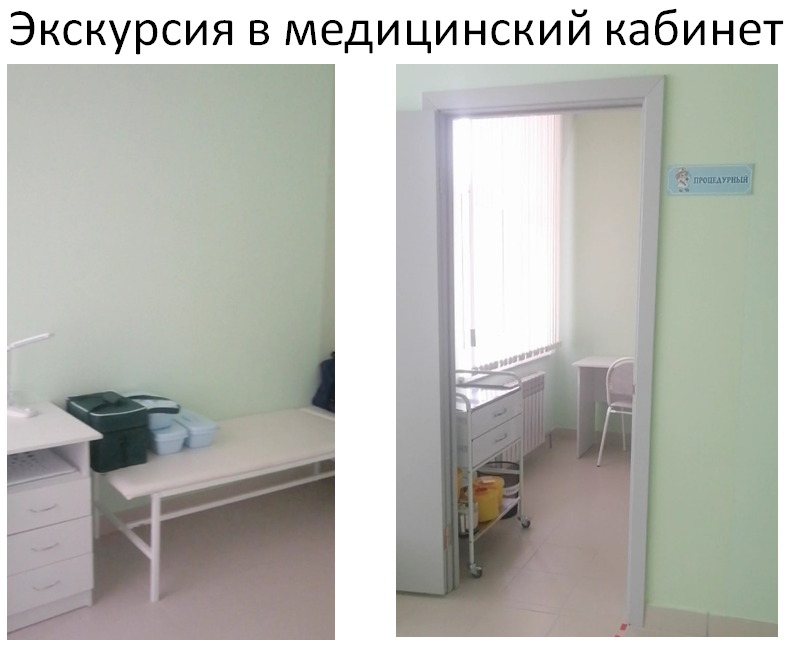 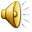 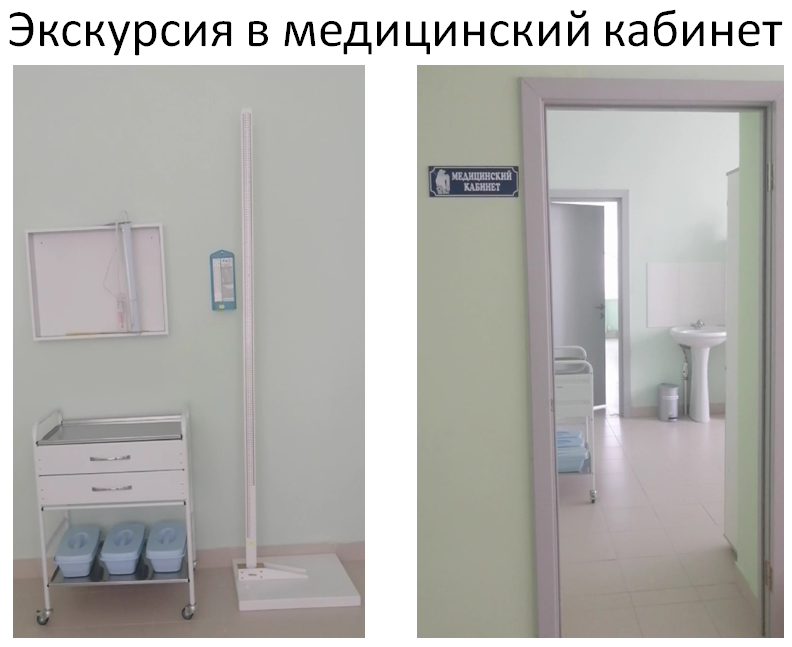 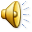 Повар
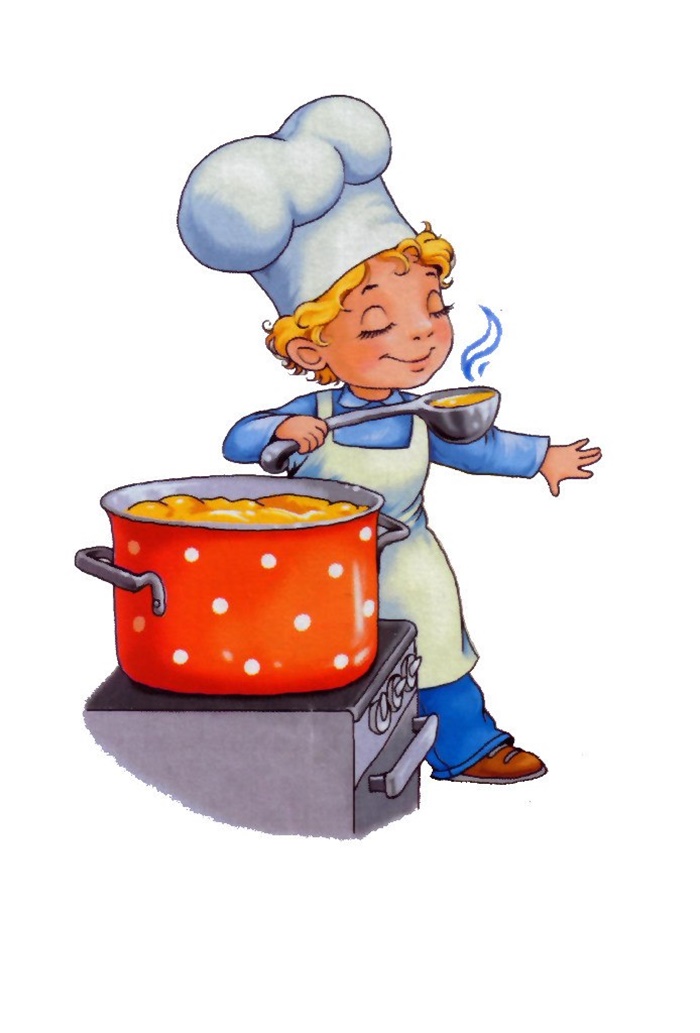 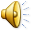 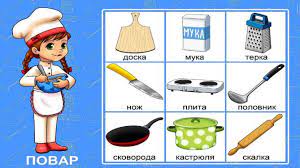 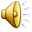 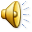 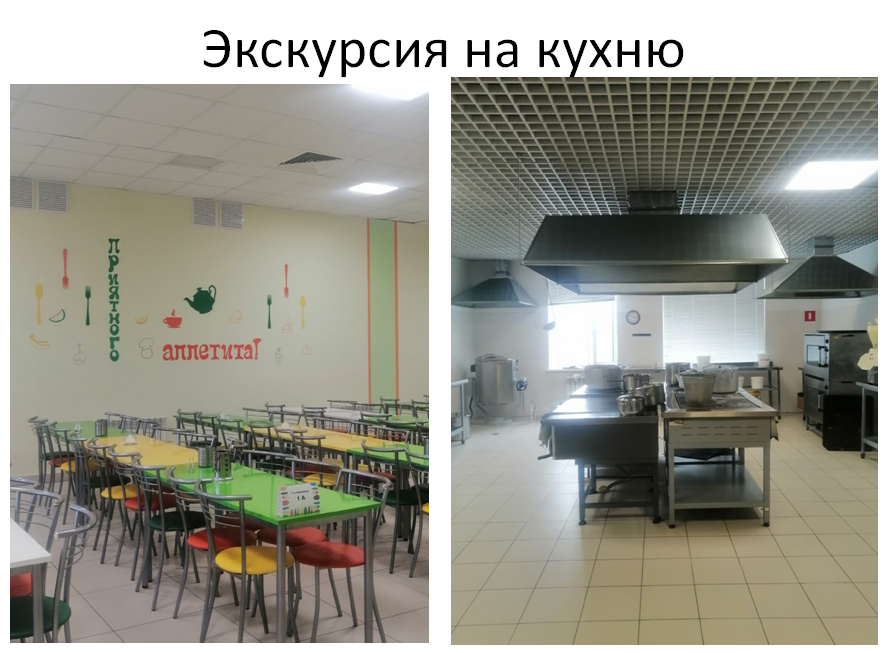 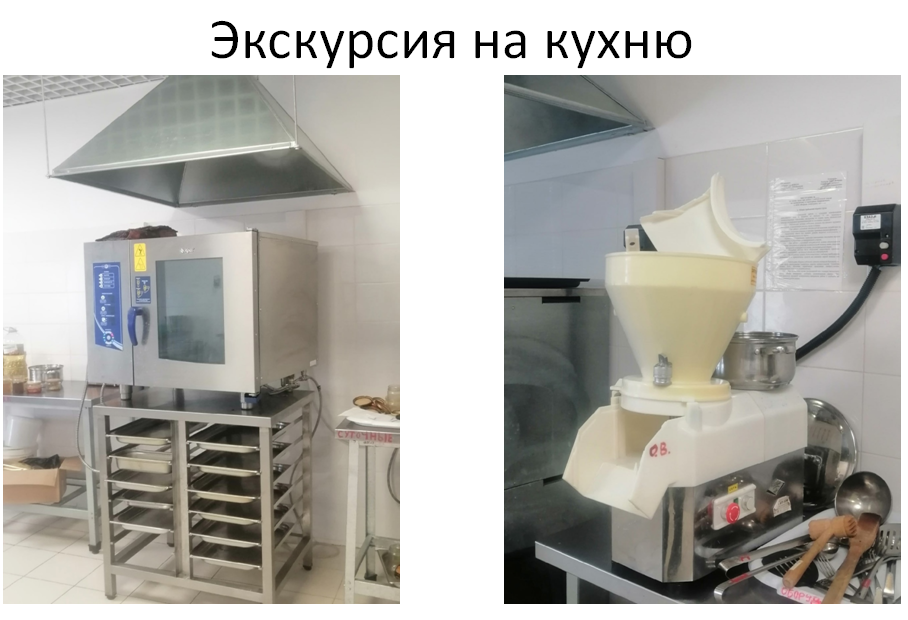 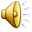 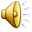 Почтальон
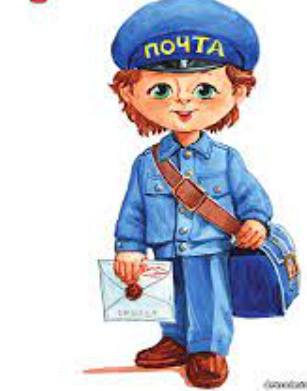 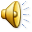 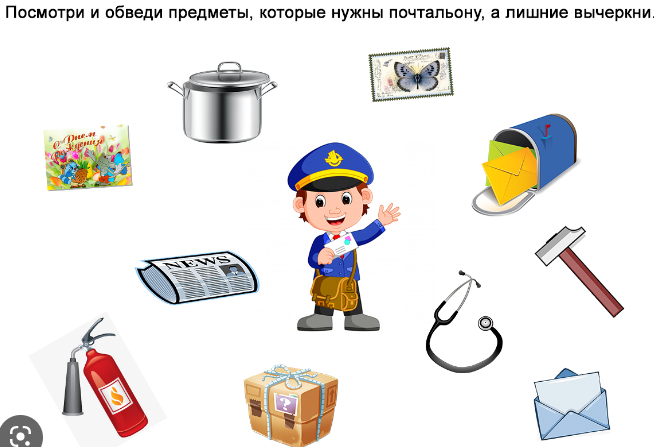 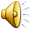 Гость группы Рашина О.В.
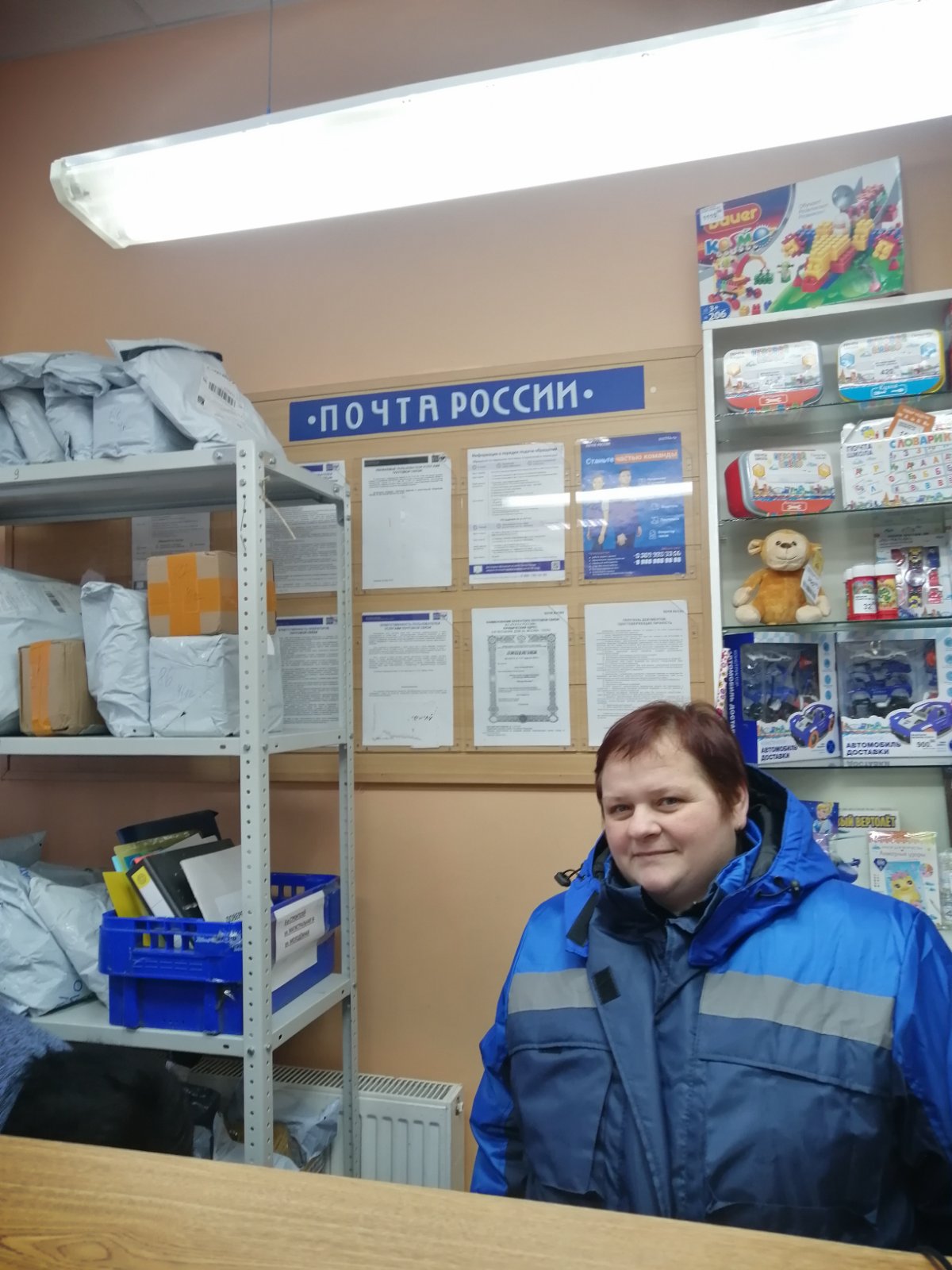 Виртуальная экскурсия на почту
Профессия почтальон
Библиотекарь
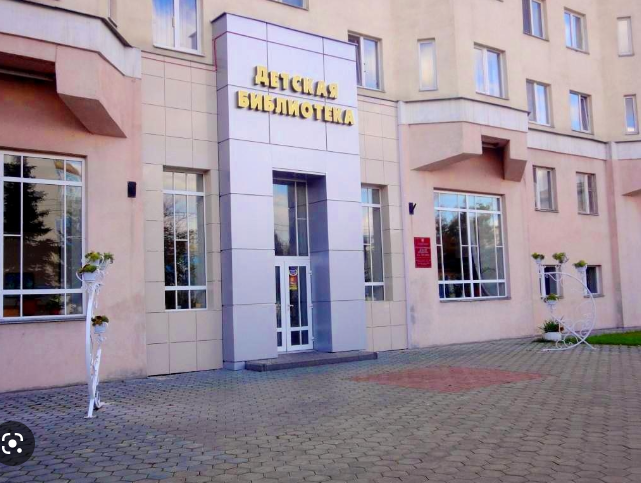 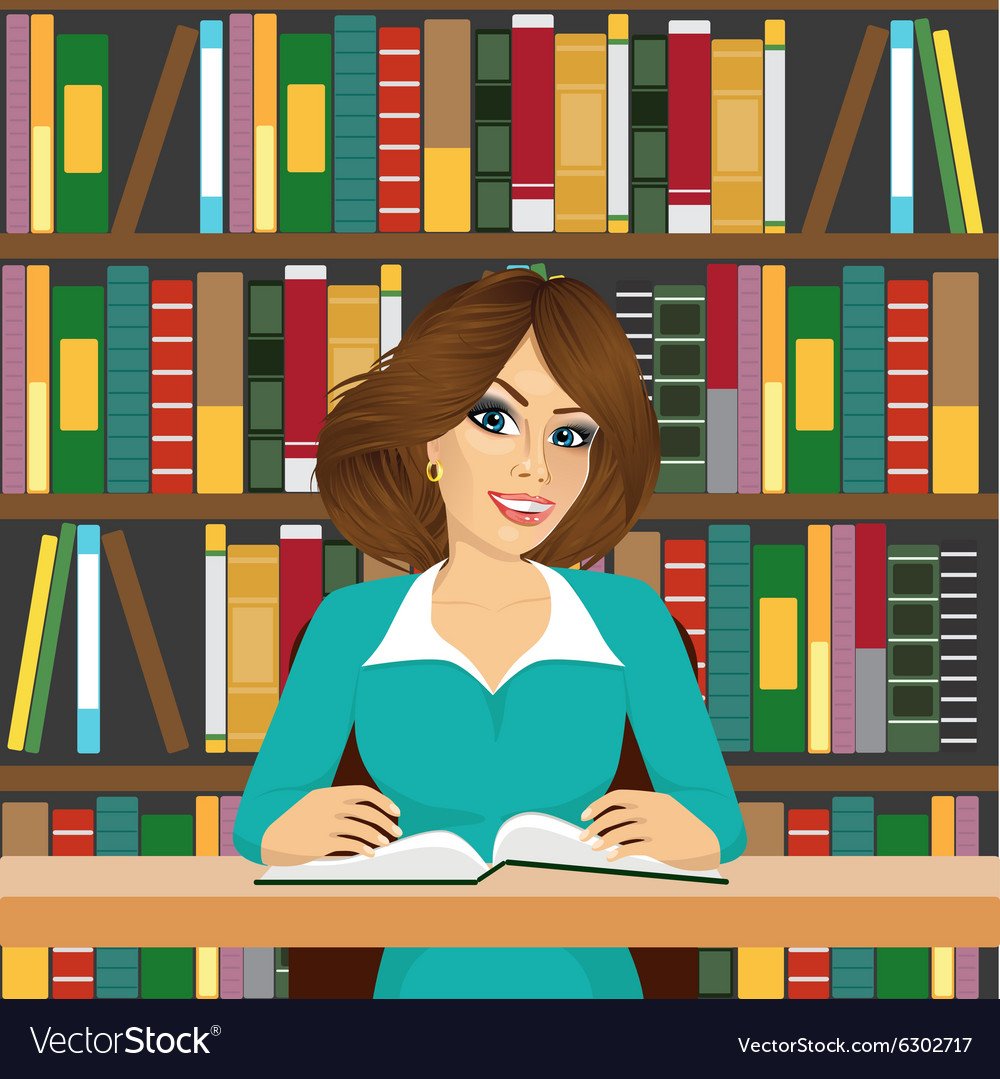 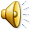 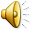 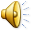 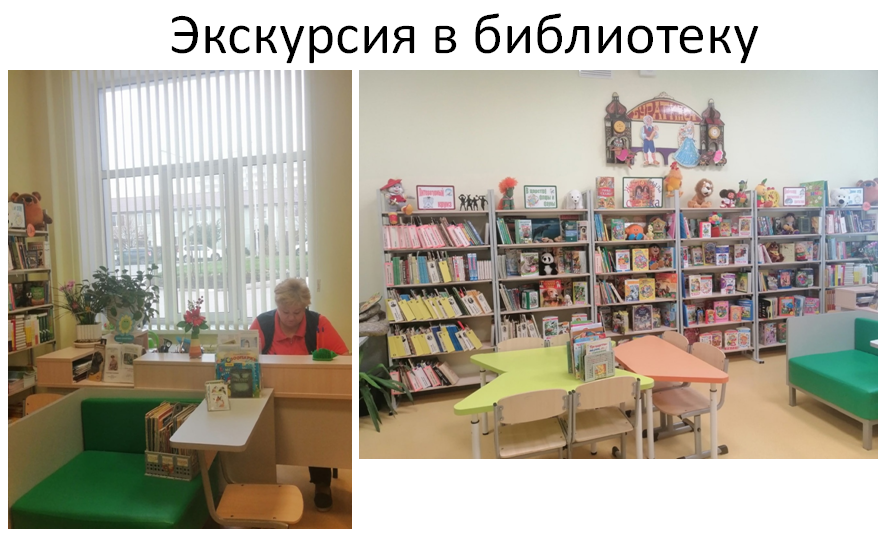 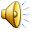 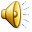 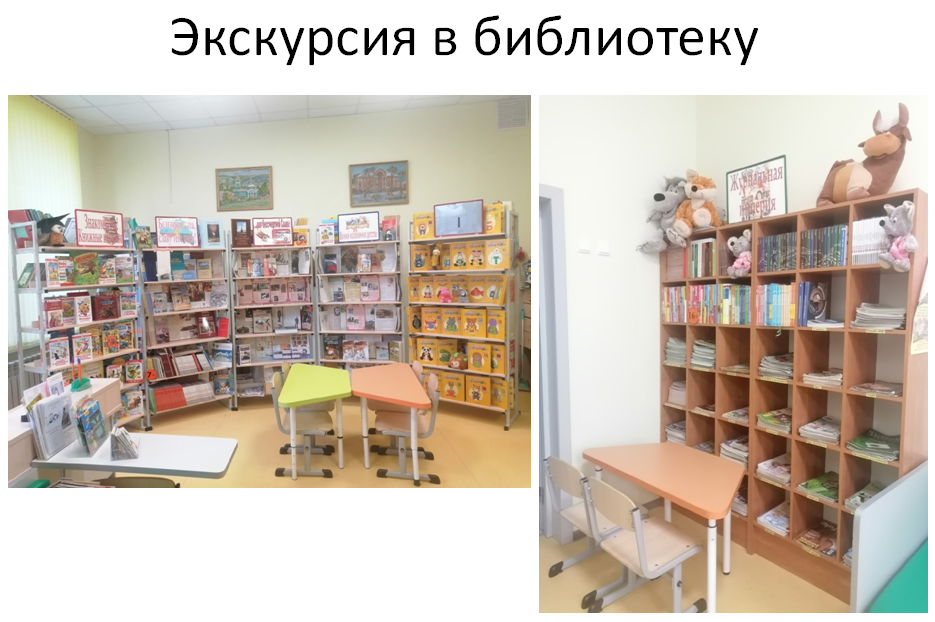 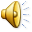 Кастелянша
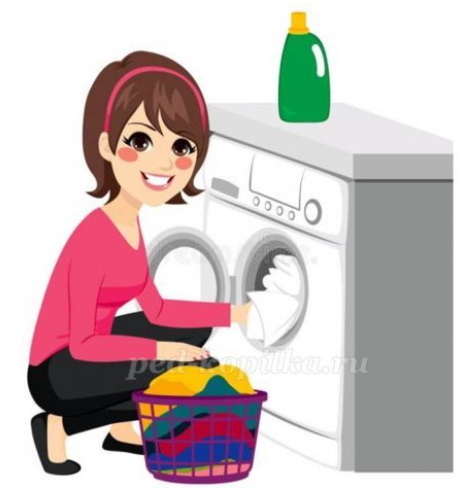 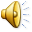 Виртуальная экскурсия на прачечную
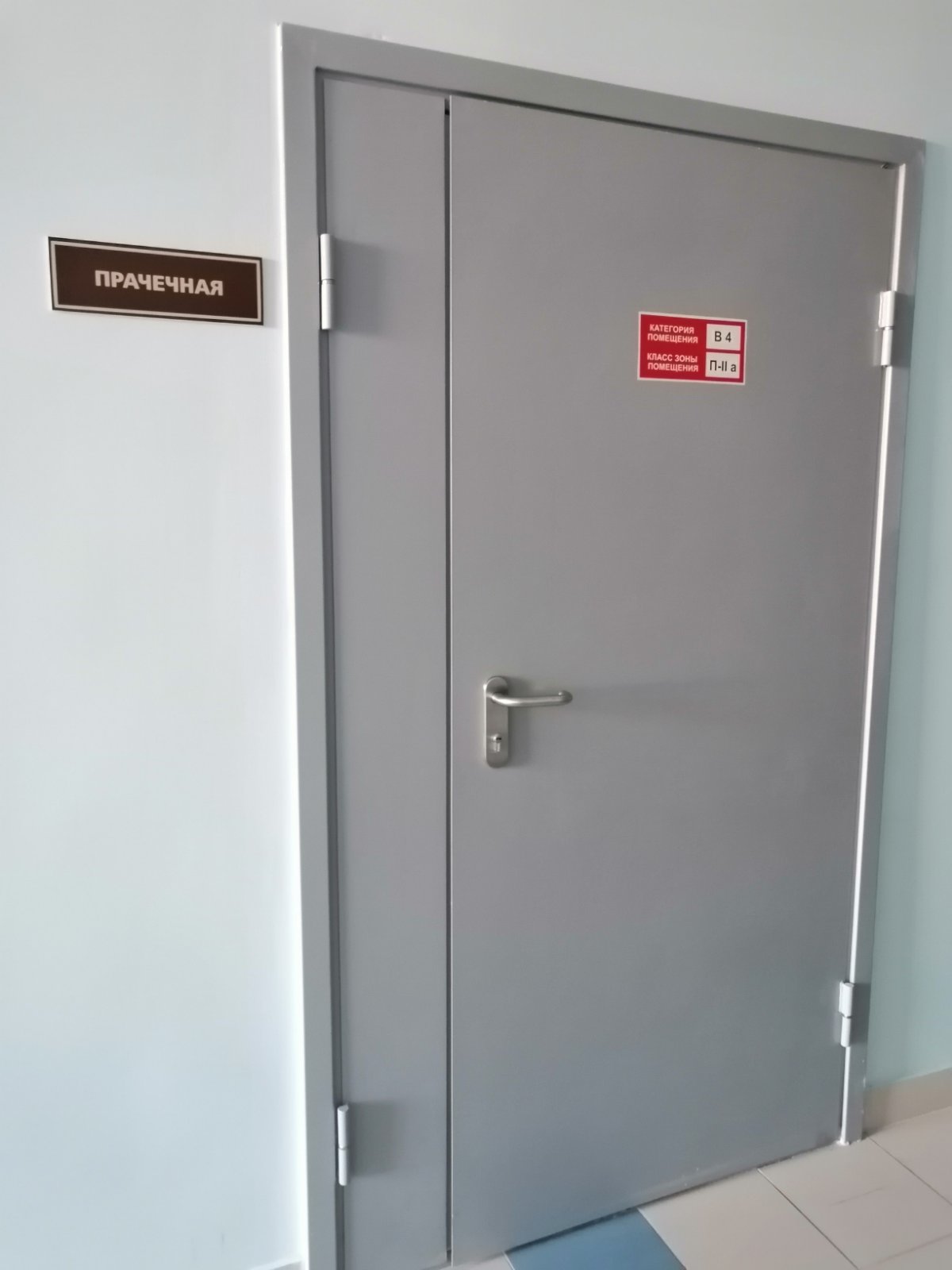 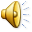 Чудо-техника
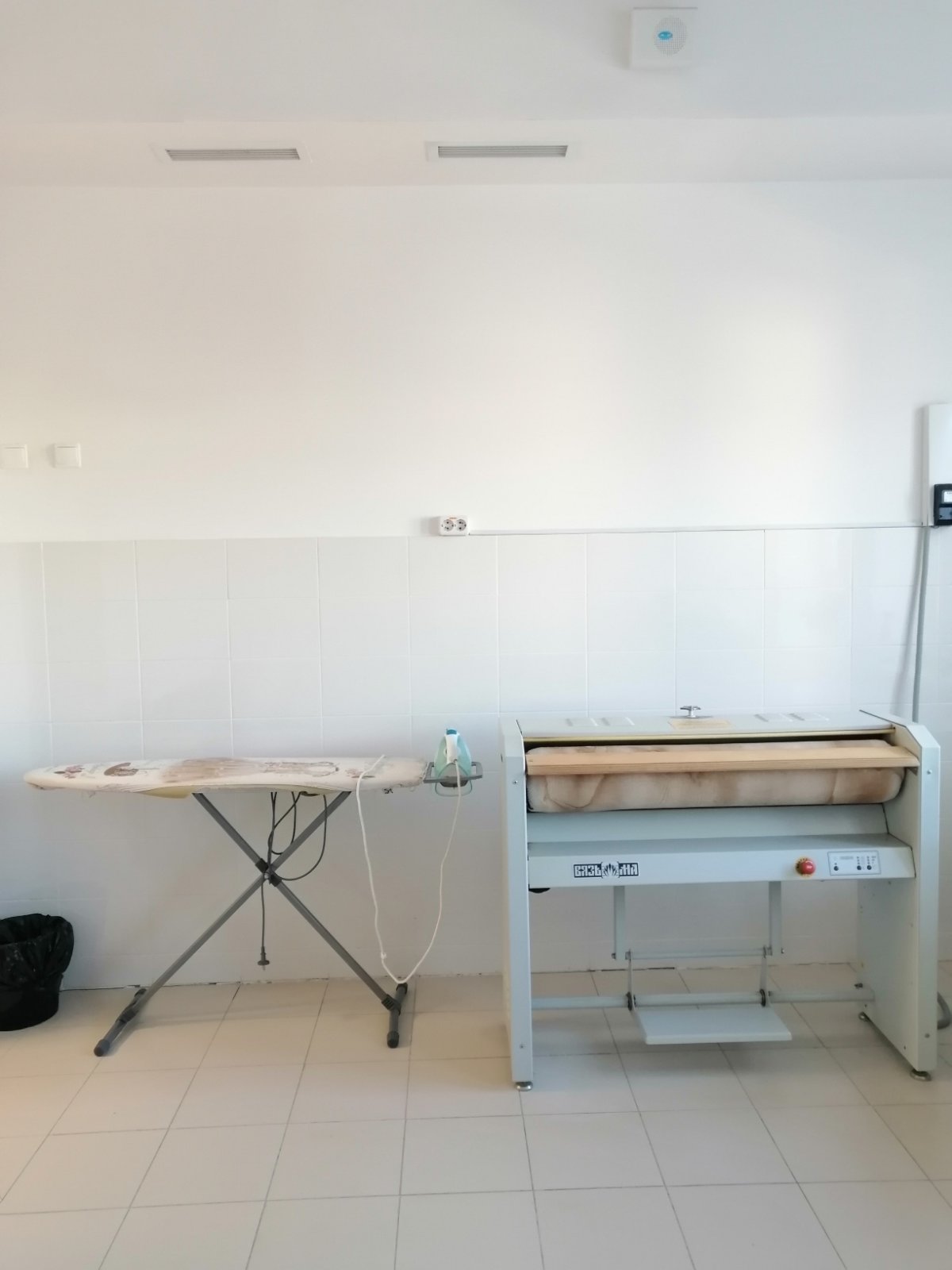 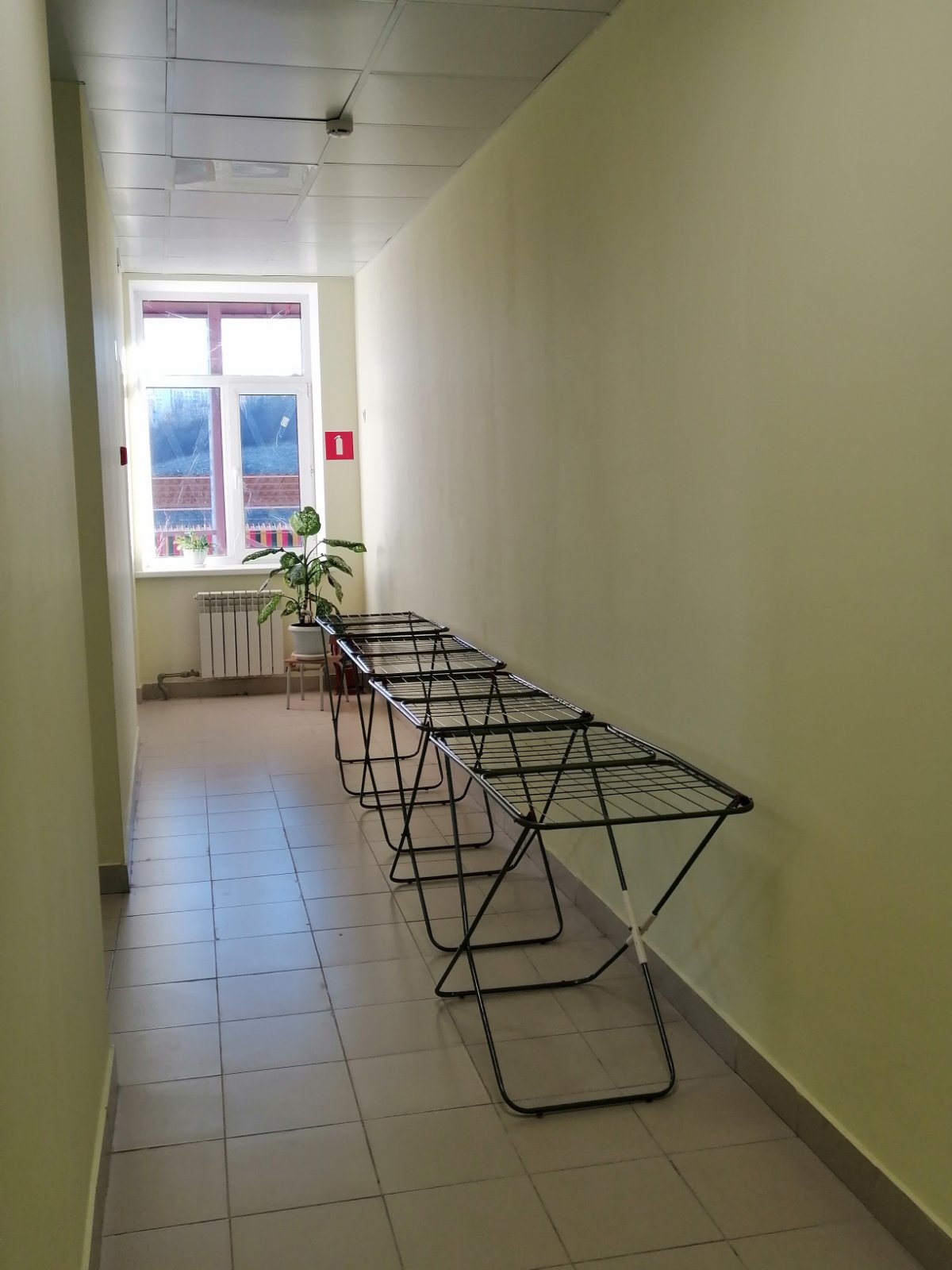 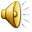 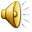 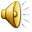 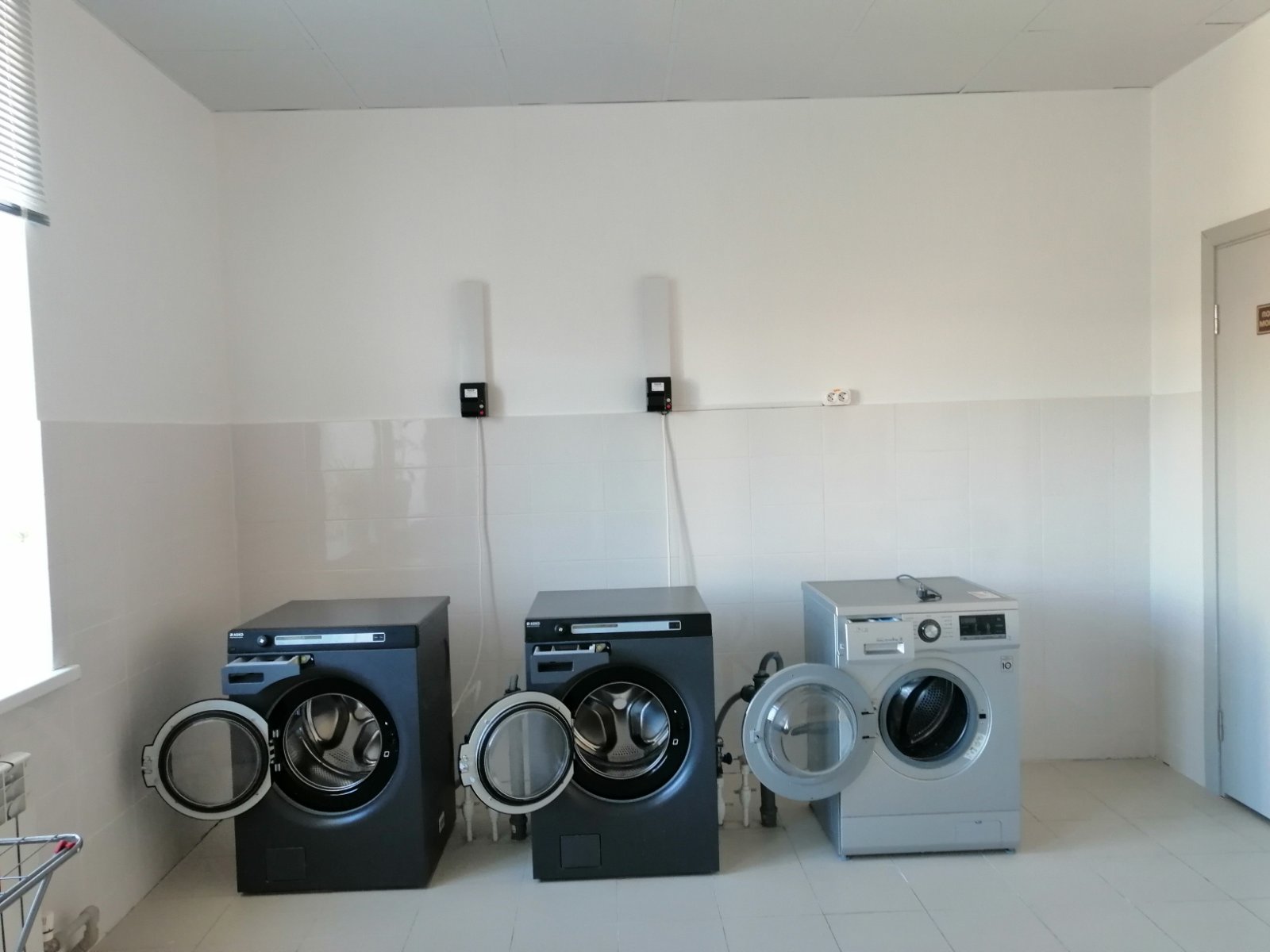 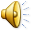